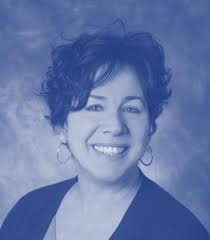 Los informes de la Investigación en Asesoría Conductual como preventivos del análisis de la  conducta           Shahla Ala’i-Rosales et al (2019)
4
Principales áreas de enfoque
Ps Jaime E Vargas M

A515TE
resumen
Los lineamientos prácticos actuales sugieren que la asesoría y tratamiento de las conductas retadoras debe consistir en la conducción de asesorías funcionales conductuales, en seguida del encendido de conductas problema. Este proceso de asesoría puede incluir asesoramiento directo e indirecto, así como la manipulación de variables para determinar la función. El propósito de este documento es el de esbozar una propuesta que adicionaría prácticas preventivas a los lineamientos de intervención temprana para la conducta problema. Con base en décadas de investigación, la sugerencia consiste en la enseñanza proactiva con niños en riesgo de conducta problema, para que naveguen en 4 de las condiciones más comunes, que se ha demostrado, que ocasionan comportamientos problemáticos. La prevención se hace posible debido al enorme cuerpo de investigación, que examina las condiciones bajo las cuales ocurre la conducta retadora, mismas que confiablemente han sido replicadas.  El enfoque preventivo es un fenómeno emergente y refleja el progreso en la práctica del análisis conductual. La prevención conduce a la adquisición de conducta pro social, antes de que surjan los problemas, hace expedito y fortalece el tratamiento, para aumentar el acceso a ambientes favorables de aprendizaje y, esperamos, a mejorar la calidad de vida de muchos niños en riesgo de desarrollar problemas de conducta.
Introducción
Las personas diagnosticadas con incapacidad intelectual (ID) o trastornos del desarrollo (DD), como desordenes del espectro autista (ASD), frecuentemente se involucran en comportamientos problemáticos. Por ejemplo, los investigadores han mostrado que la prevalencia de las lesiones auto infringidas (SIB; e.g., golpear, morder o pellizcarse uno mismo) tiene un rango que va de un 4% a 12% para personas diagnosticadas con ID. Para quienes son diagnosticados con ASD, el rango va de33% a 71%.                    Otra topografía común de conducta problema frecuentemente observada es la agresión (e.g., golpear, morder o dar puñetazos), con tasas de prevalencia en un rango de 7% a 56% para personas con diagnóstico de ID y/o ASD. La prevalencia de algunas formas de conductas estereotipadas dentro de esta población ha sido documentado que es tan alta como 71%. Otros problemas de conducta frecuentes son los trastornos de la alimentación, como es el pica.
																	…..
La conducta problema puede tener serias consecuencias para las personas     (e.g., lesiones, muerte) y sus familias (e.g., depresión, ansiedad). La ocurrencia de conducta problema también forma una barrera para la participación en la comunidad y puede hacer a la persona menos responsiva a importantes oportunidades de aprendizaje. Por cerca de 60 años, los investigadores en el análisis de la conducta han desarrollado con éxito y han evaluado el uso de procedimientos (moldeamiento, tiempo fuera, entrenamiento en comunicación funcional, tolerancia de demoras, elección de tarea) para aumentar conductas deseables y reducir la conducta problema . La relación entre la investigación y la práctica ha resultado en el establecimiento de un ,marco teórico que otorga un énfasis sustantivo en la función (control por consecuencias), en oposición a la estructura (la forma) de la conducta. El propósito de este texto está en describir la base investigativa funcional para tratar efectivamente la conducta problema y proponer que deberíamos contar con prácticas preventivas para niños pequeños en riesgo de comportamientos problemáticos.
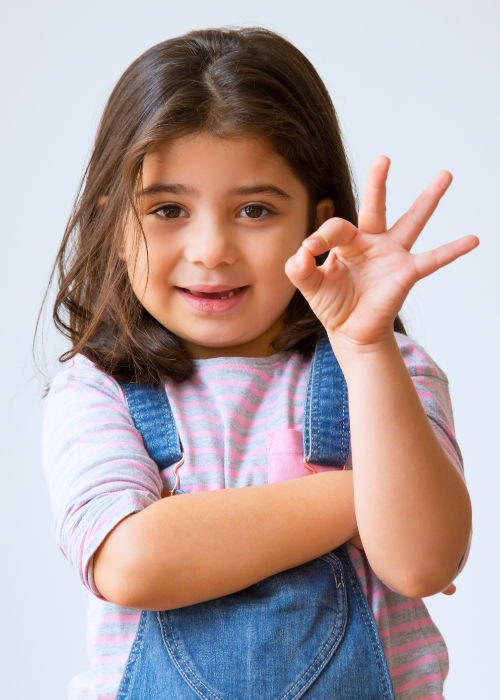 Fundamentos
El enfoque actual para enfrentar la conducta problema requiere de una asesoría funcional conductual (FBA; Neef & Peterson, 2007), a veces seguida de un análisis funcional estándar (SFA; Iwata, Dorsey, Slifer, Bauman & Richman, 1982), también referido como análisis funcional o análisis experimental funcional (Hanley, 2012), y luego la implementación de una intervención-basada-en-la-función (e.g., reforzamiento diferencial de otra conducta, extinción). El objetivo está en desarrollar e implementar procedimientos que reduzcan la tasa y prevalencia de la conducta problema mientras se enseñan alternativas funcionales, socialmente deseables. 
Si la función de la conducta problema se determina que es el acceso a la atención, la conducta objetivo funcionalmente equivalente debe procurar el acceso a la atención; si se trata de escapar de una tarea difícil, la tarea será modificada o será enseñada una respuesta de rompimiento. Este es el enfoque general en la asesoría funcional y se considera lo conveniente en el análisis conductual.
Desarrollo Histórico de la FBA   y del SFA
Una FBA típica consiste de dos o tres componentes. El primer componente, una asesoría indirecta, implica el entrevistar a las personas que cuidan o son responsables del individuo con la conducta problema (e.g., el individuo mismo, familiares, maestros, otros profesionistas). Esto puede hacerse mediante entrevistas estructuradas o no estructuradas, el propósito de las cuales radica en obtener información del tipo de problema conductual ocurriendo, cuándo es qué ocurre, qué ocurre antes de su encendido y qué eventos siguen a la ocurrencia de la conducta problema.

El segundo componente, la asesoría descriptiva, consiste de observaciones al individuo en su ambiente natural sin hacer ninguna manipulación de las variables ambientales. Durante estas observaciones, pueden recolectarse datos sobre eventos antecedentes, conducta objetivo y las consecuencias para usarse para el análisis descriptivo.													…..
Algunas veces se hace necesario un SFA (Hanley, 2012; Oliver, Pratt & Normand, 2015). Un SFA implica “un análisis de los propósitos (funciones) de la conducta problema, donde los antecedentes y las consecuencias representando aquéllas en las rutinas naturales de la persona, son dispuestas en un arreglo dentro de un diseño experimental, de manera que sus efectos separados sobre la conducta problema puedan ser observados y medidos” (Cooper, Heron & Heward, 2007, p. 696).

Durante un SFA, el individuo es expuesto sistemáticamente a condiciones específicas para determinar los antecedentes y consecuencias que podrían disponer la ocasión para, o mantener, la conducta problema. Los componentes se implementan con el propósito de desarrollar un plan de tratamiento para reducir la conducta problema, tomando en cuenta su función conductual.

Iwata et al (1982) fue el primero en desarrollar formalmente y en evaluar un protocolo estandarizado para analizar la posible función de la conducta problema, el SFA. Iwata empleó un diseño multi elemento             y expuso al participante a 4 diferentes condiciones ambientales, manipulando eventos antecedentes            y consecuentes para determinar si estas condiciones evocaban más o menos la conducta problema.
Convenciones FBA y SFA actuales
Desde el trabajo seminal de Iwata et al (1982,1994), la SFA ha sido una de las metodologías y los protocolos más empleados por los analistas conductuales en la investigación. En el 2003, Hanley et al, llevaron a cabo una revisión de la investigación con análisis funcional de 1961 al 2000 y encontraron 277 publicaciones de este tipo. Beavers et al (2013) extendió la revisión de 2001 al 2012, encontrando 158 artículos publicados adicionalmente. En total hasta el 2012, había al menos 435 estudios publicados usando la SFA.
El uso de FBA y SFA se considera una práctica recomendada en muchas áreas de la educación y del cuidado de la salud. Aunque existen variantes en la forma de conducir la FBA  dentro de la práctica clínica, la SFA se mantiene con un menor empleo que la FBA. Es claro que el elegir un enfoque funcional para entender el comportamiento retador, ahora es una práctica común.
Tanto en la investigación como en la práctica, el análisis funcional es ampliamente considerado como un estándar de oro para enfrentar los trastornos de conducta (Gardner, Spencer, Boelter, DuBard & Jennett, 2012; Wacker et al, 1998).
Una propuesta para progresar hacia prácticas preventivas
Basados en la fortaleza de la investigación en el análisis funcional, estamos proponiendo que de manera adicional a las actuales convenciones SFA y FBA, otorguemos cada vez más atención a la prevención de la conducta problema, especialmente en el caso de los niños pequeños. Una de las características principales del análisis conductual aplicado (ABA) radica en que los investigadores y practicantes responden a los datos y esta sensibilidad ha causado que nuestra práctica se vuelva más efectiva y que nuestra ciencia progrese (Leaf et al, 2016). Las décadas previas y los cientos de estudios con SFA y FBA pueden nutrir esta práctica preventiva.
La práctica profesional, basada en la ciencia, debe progresar conforme avance la ciencia y la comprensión social de los datos y de su utilidad. Nuestra propuesta resulta semejante a los avances en otras áreas de la salud y la educación.													…..
Comprender las funciones principales que probablemente sean productoras de conductas problema alimenta nuestra capacidad para arreglar el ambiente y enseñar habilidades que podrán prevenir la ocurrencia de problemas. Un aumento en los esfuerzos preventivos probablemente resulte en una reducción de la necesidad de conducir FBAs y SFAs. Esto es, si se previene la conducta problema, entonces la necesidad de conducir un análisis funcional del comportamiento deberá ser eliminado.          La meta sería la enseñanza proactiva de niños pequeños, en riesgo de problemas de conducta, de todas las habilidades necesarias para navegar los contextos comunes que han sido documentados extensivamente como ocasionadores de conductas problemáticas, en lugar de esperar a que los problemas se presenten. Esto le evitaría consecuencias desastrosas para el niño y personas que lo rodean.
Es muy probable que las intervenciones preventivas sean más efectivas con niños pequeños:                   El progreso es más rápido, la generalización es más probable, las historias de aprendizaje y los ambientes de vida son menos complicados, las familias tienen mas energía y la topografía de la conducta problema en niños pequeños generalmente es menos dramática y más tolerable para los adultos (Dunlap & Robbins, 1991).									…..
Conceptualización

Los esfuerzos preventivos con niños pequeños pueden consistir de diversos componentes distintos.            Los primeros tres involucran el contexto y suposiciones, mientras que el cuarto se enfoca en condiciones       y habilidades específicas.
Primero, el analista conductual crea un ambiente educativo apropiado que facilite el aprendizaje. Esta es la primera etapa de un trabajo para minimizar la probabilidad de la conducta problema. Tales esfuerzos deben rutinariamente incluir el asegurarse de que (a) el nivel y el tipo de demandas se ajusten a la habilidad y al nivel de reforzamiento que esté disponible (reduciendo la motivación para escapar), y (b) que el reforzamiento positivo sea proporcionado a lo largo del día y sea consistentemente alto cuando se despliegue la conducta adaptativa (minimizando el reforzar diferencialmente la conducta problema).
Segundo, mediante revisiones de la literatura empírica y entrevistando a practicantes exitosos y líderes en el campo de la intervención temprana, se han desarrollado prácticas recomendadas que selectivamente enfatizan el papel de los familiares y otras personas de interés, así como la inclusión de prácticas interactivas (arreglos ambientales, modelos, prompts y consecuencias) dirigidas contingentemente hacia clases de respuestas muy específicas relacionadas con el desarrollo social.					…..
Tercero, en lugar de suponer a priori una sola función para la conducta problema (e.g., conductas mantenidas solo por la atención o por escape de demandas), se asume como causa el control múltiple y la síntesis de contingencias. Cada consecuencia puede funcionar concurrentemente, secuencialmente o periódicamente.
Cuarto, los datos recolectados por décadas en la investigación de SFA puede sintetizarse en un enfoque constructivo y proactivo que directamente abarque 4 condiciones comunes que se ha demostrado que evocan conductas retadoras. El conocimiento de estas condiciones puede usarse para definir repertorios con la esperanza de que los niños aprendan las habilidades necesarias requeridas para navegar las condiciones problemáticas de formas socialmente aceptables y conductualmente sanas, antes de desarrollar problemas.
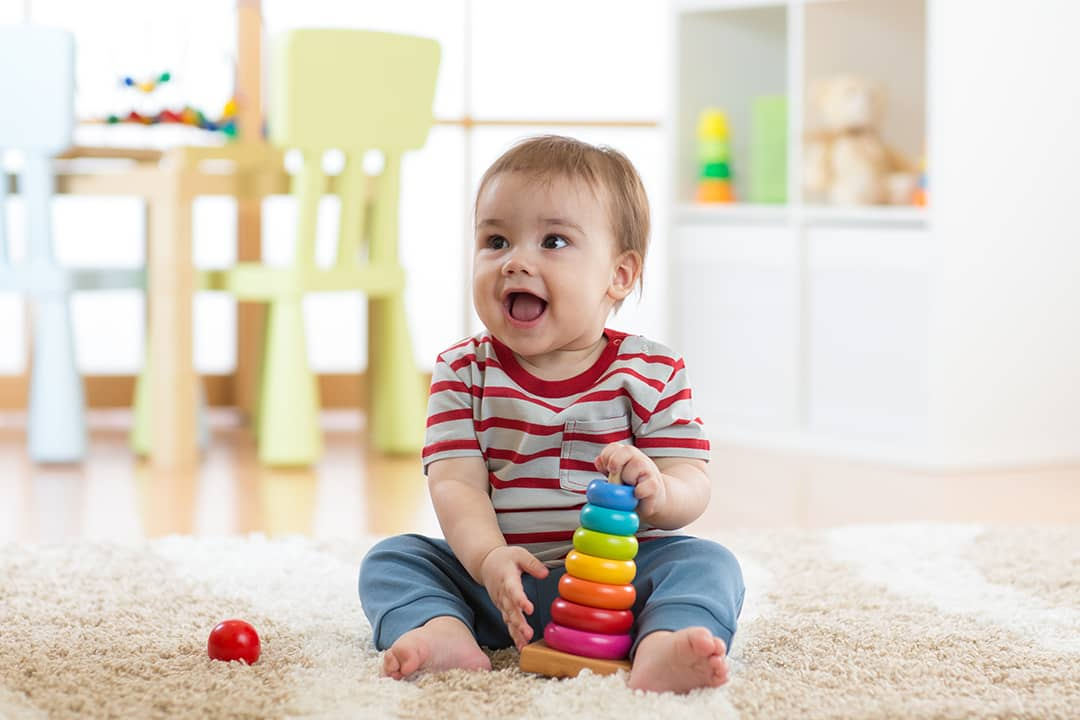 Cada uno de estos repertorios se acopla directamente con las condiciones de un SFA.

Las 4 principales área de enfoque son:

Comunicar de manera segura, efectiva y respetuosa, deseos, necesidades, gustos y no gustos, de manera que se comprenda por otros  y no resulte en daños para uno o para ellos.
Obtener la atención y el cariño de otros de manera segura, efectiva y agradable, de manera que se comprenda por otros, sin ofenderlos ni lastimarlos.
Alegremente involucrarse en actividades estando solo y con otros, de manera que aumente su número, duración y complejidad y no causen daño a uno o a otros, y
De manera segura, efectiva y diplomática, encarar, tolerar y acomodarse en la adversidad, cuando se trate de situaciones que sean de beneficio para el niño en el largo plazo.
																		…..
Desde el punto de vista conceptual, cada una de las áreas del enfoque preventivo o de los repertorios que proponemos deben estar diseñadas para aumentar la probabilidad de que funcionen como cúspides conductuales (Rosales-Ruiz & Baer, 1997). Las cúspides conductuales producen cambios generativos y persistentes: “Lo que hace que un cambio de conducta sea una cúspide, es que ésta exponga el repertorio individual a nuevos ambientes, especialmente nuevos reforzadores y castigos, nuevas contingencias, nuevas respuestas, nuevos controles de estímulo y nuevas comunidades de contingencias mantenedoras o destructivas” (Rosales-Ruiz & Baer, 1997, p. 534).

En el caso de la prevención, las cúspides deben guiar hacia conductas y oportunidades  socialmente deseables, en oposición  con las conductas socialmente indeseables.

Estas 4 áreas o repertorios pueden desarrollarse como cúspides deseables, antes de que se desarrollen los problemas de conducta (Bosch & Foqua, 2001; Smith, McDougall & Edelen-Smith, 2006).

Ahora veremos una breve descripción y algunos ejemplos de investigación en cada área.
Las  4  áreas
Comunicación

El acceso a eventos preferidos y el escape de los eventos no preferidos son dos condiciones que parecen mantener los problemas de conducta. por esa razón, una de las áreas o repertorios que deben ser objetivo de una intervención está en que el niño(a) pueda de manera segura efectiva y respetuosa comunicar deseos, necesidades, gustos y no gustos de manera que sea comprendido por otros y no cause daños.      Se ha propuesto que la comunicación es u área necesitada de asesoría y supervisión para todo niño con discapacidades (Goldstein, Kaczmarek & Hepting, 1996; Weiss & Zane, 2010). Cuando el niño no tiene la habilidad para expresar sus preferencias, es probable que se presente la conducta problema, lo que quiere decir que las metas comunicativas son fundamentales en la educación de niños pequeños con  discapacidades (Kaiser & Roberts, 2011). 
																		…..
Las demostraciones repetidas del entrenamiento en comunicación funcional (FCT; Carr & Durand, 1985), una intervención común dentro de la literatura SFA para encarar conducta retadora, sugiere que esta tecnología también puede ser un método efectivo para establecer formas deseables de comunicación, antes de que se desarrollen formas atípicas o peligrosas (para una revisión del FCT, vea el reporte de Tiger, Hanley & Bruzek, 2008). Esto es, en lugar de desarrollar un programa en respuesta al problema de conducta, la comunicación funcional para expresar preferencias ocurre al principio de una intervención temprana.

Kaiser & Roberts (2011) sugieren que las habilidades prelingüísticas, como la atención conjunta, el uso de gesticulaciones e incluso el juego simbólico, pueden facilitar el desarrollo de formas más complejas de comunicación.
2. Obtener Atención

El no poder desarrollar formas más deseables para llamar la atención (e.g., palmear el hombro, decir el nombre de alguien o buscar un amigo para platicar de algo que ocurrió), puede llevar al desarrollo de conductas problema menos deseables y a veces dañinas (e.g., agresión, fuga). Es por eso que, el segundo repertorio preventivo implica que de manera segura, efectiva y agradable, se obtenga la atención y el afecto de otros, de forma tal que uno sea comprendido y no ofenda o hiera a otros.

Este repertorio es semejante al repertorio de la comunicación del que apenas hemos hablado y puede enfocarse con una aproximación similar (e.g., FCT). Sin embargo, en lugar de enfocarse solo en el desarrollo de solicitudes sencillas o mandos, para actividades o ítems específicos, el desarrollo de este repertorio requiere una intervención cuidadosa para el desarrollo de una clase general de respuestas para obtener la forma deseada de atención y el intercambio significativo correspondiente, que mantenga ésa búsqueda apropiada de atención.												…..
Conforme este repertorio comunicativo se desarrolla y el niño entra a la adolescencia y la adultez, el obtener atención de una manera pro social se torna más complejo, lo que requiere que su repertorio se expanda. En este estadio, el analista conductual debe enfocarse en enseñar habilidades sociales que conduzcan al desarrollo de relaciones significativas que resulten en atención prosocial. Es mediante estas relaciones que muchos reciben “atención”, pero solo cuando las habilidades para desarrollar relaciones significativas son implantadas.

El repertorio comunicativo inicial puede expandirse para desarrollar habilidades sociales como toma de perspectiva, expresar agradecimientos, disculparse, solicitar ayuda y jugar un deporte (Taubman, Leaf & McEachin, 2011). Estas habilidades pueden y han sido desarrolladas mediante el empleo de procedimientos basados en los principios del análisis de la conducta, tales como el entrenamiento en habilidades conductuales, el procedimiento para enseñar interacciones (Cihon, Weinkauf & Taubman, 2017) y el modelamiento con imágenes en video.
3. Involucrarse en Juegos y Actividades de Entretenimiento

También parece que los niños desarrollan problemas cuando no tienen actividades aceptables en qué ocuparse, cuando se encuentran solos o en grupos sociales. Por ese motivo, el tercer repertorio que debería tomarse como objetivo de intervención en niños con riesgo de problemas de conducta, es el que comprende el involucrarse alegremente en actividades estando solo y con otros, en formas que aumenten en duración y complejidad y que no causen daño.

El juego solitario apropiado es, por definición, incompatible con la conducta retadora y la investigación nos ha ayudado a identificar cómo enseñar de manera mas efectiva estas habilidades. Por ejemplo, Baker (2000) y DiCarlo, Schepis y Flynn (2009) demostraron que el manipular materiales de juego aumenta la probabilidad de que los niños jueguen con ellos. También hay que decir que ahora contamos con diversos juegos tecnológicos, video juegos, aplicaciones para celular y actividades basadas en computadoras, que requieren de mayor investigación y que podrían ayudar a niños con discapacidad para pasar de manera segura su tiempo libre (Lifter, Manson & Barton, 2011).						…..
Aunque hay muchas formas efectivas para enseñar a los niños a jugar solos, ocupándose sin tener problemas, estas habilidades son muy frecuentemente enseñadas como reacción a problemas de conducta presentados. Nosotros proponemos que el enseñar estas habilidades debería ser una prioridad para todos los niños en riesgo de problemas de conducta, al principio de su tratamiento, no después de que se haya presentado el problema de conducta.

Esto es, si al niño se le enseñan las habilidades necesarias requeridas para involucrarse en una variedad de actividades y preferencias, puede considerarse como una parte importante del proceso para desarrollar juego constructivo y repertorios de entretenimiento y existen un número creciente de ejemplos, desde exposiciones rotativas hasta el aprendizaje observacional (Ala’i-Rosales, Zueg & Bayman, 2008; Frey & Kaiser, 2011; Leaf et al, 2012).
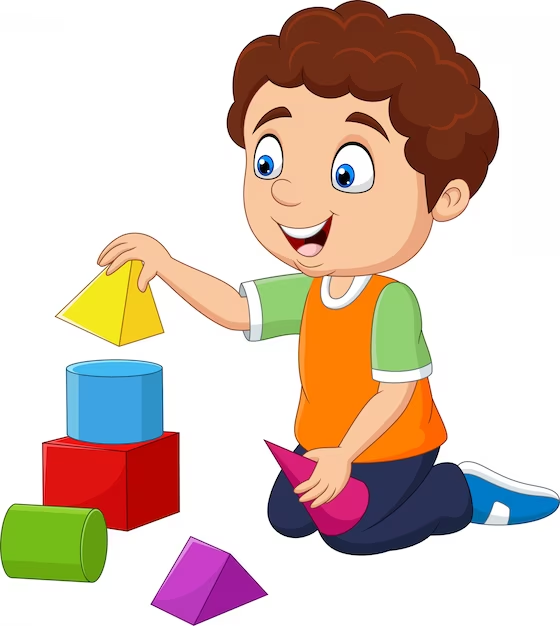 4. Habilidades de Enfrentamiento 

Las demandas de tareas parecen ocasionar una gran cantidad de problemas de conducta. Al mismo tiempo, existen tares que son importantes para los niños participen en ellas, ya que tendrán un beneficio al paso del tiempo. El repertorio final de estas 4 áreas de intervención profiláctica o preventiva, involucra enseñarle a los niños cómo, de manera segura, efectiva y placentera, negociar, tolerar y acomodarse a la adversidad. Sin la menor duda, habrá circunstancias durante las cuales no será posible escapar o evitarlas. Esto puede ser debido a razones prácticas, como que la actividad sea necesaria para asegurar el continuo progreso del niño o para mantener su salud a largo plazo. Aún cuando no se prefiera hacer visitas al doctor, espera por juguetes o actividades deseadas y cambios no planeados ni preferidos de programa.

Aprender a tolerar, encarar y disfrutar estas circunstancias, no tiene que ser doloroso. Existe considerable evidencia de que los niños pueden aprender a tolerar tareas menos preferidas mediante la enseñanza sistemática (e.g., Dixon, Rehfeldt & Randich, 2003; Fisher, Thompson, Hagopian, Bowman & Krug, 2000; Ghaemmaghami et al, 2016).							…..
El tolerar los eventos aversivos es una habilidad importante a cualquier edad, especialmente en niños con riesgo de problemas de conducta. Esto puede ser uno de los repertorios más difíciles, para desarrollar proactivamente, entre las 4 áreas de intervención preventiva. No obstante, enfocarse en el, combinado con los otros tres repertorios (comunicar preferencias, obtener atención e involucrarse en actividades), puede ser una tarea menos penosa.

Por ejemplo, desarrollar un repertorio comunicativo para expresar lo que nos gusta y lo que no nos gusta, puede posibilitar al niño el comunicar su rechazo a eventos potencialmente aversivos, antes de su encendido y dar espacio para que ocurra proactivamente el apoyo y aprendizaje necesario.
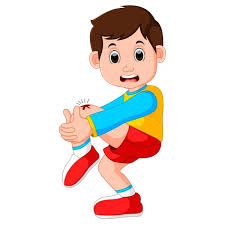 Referencia

Shahla Ala’i-Rosales, J.H. Cihon, T. D. R. Currier, J. L. Ferguson, J. B. Leaf, Ron Leaf, J. McEachin & S. M. Weinkauf  (2019)
The Big Four: Functional Assessment Research Informs Preventative Behavior Analysis
Behavior Analysis in Practice, 12:222-234